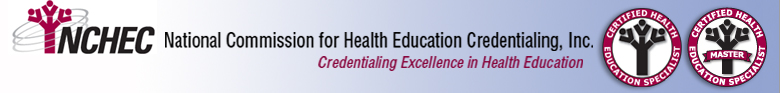 Area of Responsibility 1
Assess Needs, Assets, and Capacity for Health Education
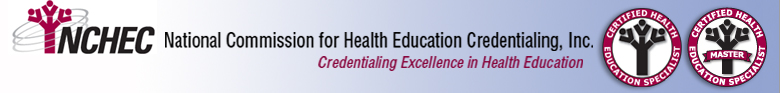 Assess Needs, Assets, &Capacity for Health Education
1.1 Plan Assessment Process
1.2 Access Existing Information & Data
1.3 Collect Quantitative and/or Qualitative Data
1.4 Examine Relationships Among Behavioral, Environmental, & Genetic Factors that Enhance or Compromise Health
1.5 Examine Factors that Influence the Learning Process
1.6 Examine Factors that Enhance or Compromise the Process of Health Education
1.7 Infer Needs for Health Education Based on Assessment Findings
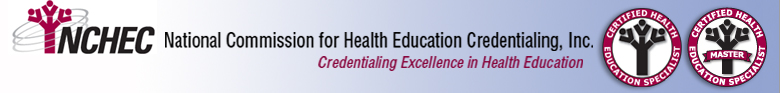 AOR 1 Key Terms
Needs Assessment
Community Analysis
Community Diagnosis
Primary Data
Secondary Data
Surveys
Mail Surveys
Telephone Surveys
In-Person Surveys
Interviews
Resource Inventories
Observation
Community Forum
Focus Groups
Nominal Group Process
Delphi Panels
Health Risk Appraisals or Assessments (HRA)
Stakeholders
Scope
Self-Assessment
Community Capacity Inventories
Web/Internet Surveys
Informed Consent
Institutional Review Board (IRB)
HIPAA
Pre-Disposing Factors
Enabling Factors
Reinforcing Factors
Behavioral Factors
Environmental Factors
Individual Factors
Quantitative Data
Qualitative Data
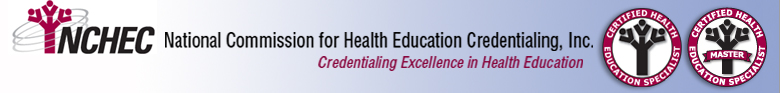 Needs Assessment
The systematic, planned collection of information about the health knowledge, perceptions, attitudes, motivation, and practices of individuals or groups and the quality of the socioeconomic environment in which they live
The primary purpose of a needs assessment is to gather information to determine what health education activities are appropriate in a given setting
This provides data that determines whether a health education program is justified, and if so, what its nature and emphasis ought to be
A health problem is defined as a potential or real threat to physical or emotional well-being
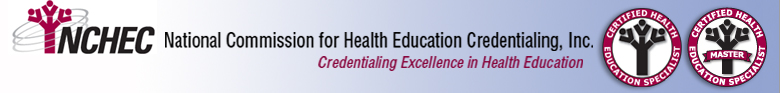 Needs Assessment in The Community
Uses many data sources
Health Planning Agencies
Public Health Departments
Census Reports
Interviews with Community Leaders & Members of the Priority Population
Data provides information about perceived health needs
Can be used to motivate and facilitate voluntary, desirables behavior changes
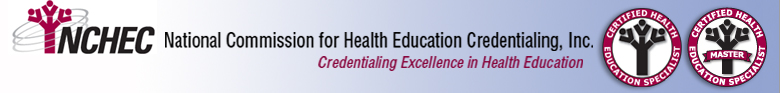 Needs Assessment in Schools (K-12)
Local, state and national data are used to aid in the development of a Coordinated School Health Program
Develop scope and sequence in a curriculum
Identify strengths and weaknesses
Information about health knowledge, attitudes, skills and practices may be gathered from students, parents, administrators
Identifies gaps in creating a healthy school community
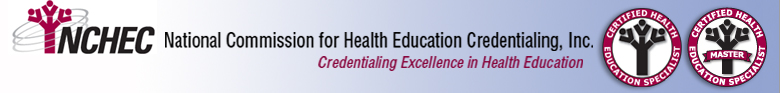 Needs Assessment in Health Care
Complaints by health professionals can warrant a health educator to survey records to determine whether the problem is general or limited to patients with particular problems
For example: Evaluate emergency rooms visits to determine whether there is a general problem, a problem with a specific subset of population, then develop programs and policies to address
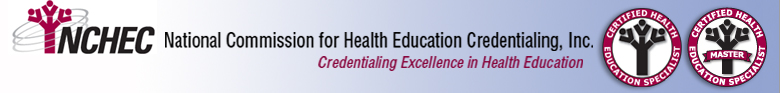 Needs Assessment in Business/Industry
Analyze data that can be used to identify health needs of the workers
Health insurance claims
Absenteeism and its causes
Types of accidents and severity of injuries
Compensation claims
Determine the felt needs and interests of employees. These data would indicate priority needs for health promotion programs
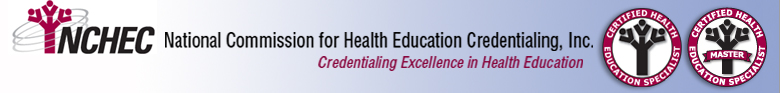 Needs Assessment in Colleges/Universities
Assessing student performance in meeting state and national standards in order to maintain accreditation
Tracking students progress in meeting standards
Assessing the learning environment
Linking the two are important for revising the curriculum and meeting accreditation requirements
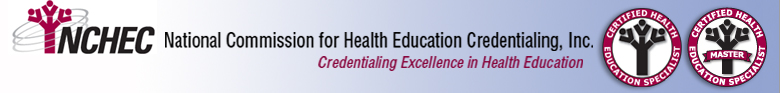 Needs Assessment in University Health Services
Work side by side with clinical practitioners
Assess the needs of students, staff, and faculty using focus groups, surveys, interviews, etc
It is important to develop avenues for obtaining information on perceptions, attitudes, practices, and felt needs in addition to health problems and practices
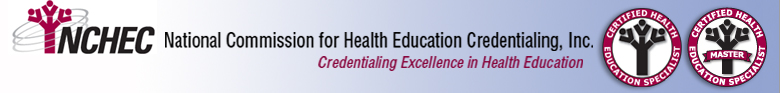 1.1 Plan Assessment Process
1.1.1 Indentify existing and needed resources to conduct assessments
1.1.2 Identify stakeholders to participate in the assessment process
1.1.3 Apply theories and models to develop assessment strategies
1.1.4 Develop plans for data collection
1.1.5 Engage Stakeholders to participate in the assessment process
1.1.6 Integrate research designs, methods, and instruments into assessment plans
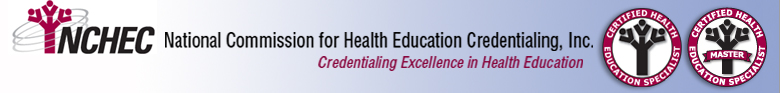 (1.1.1) 6 Step Process for Conducting a Needs Assessment
Determine the scope of work and the purpose for the needs assessment
Gather the data
Analyze the data
Identify any factors linked to the health problem
Identify the focus for the program
Validate the need before continuing with the planning process
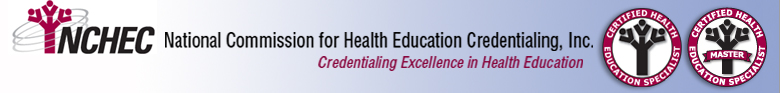 (1.1.3) 5 Models forConducting a Needs Assessment
Epidemiological Model: death rates, prevalence rates, birth rates
Public Health Model: attempts to quantify health problems and often uses epidemiological data. This model can be more focused on a specific population and can be mindful of limitations of resources.  Some planning models such as PRECEDE-PROCEED can be used as tools for this approach
Social Model: investigates social or political issues that influence health
Asset Model: focuses on strengths of a community, organization, or population and looks to find ways to use existing assets to improve health
Rapid Model: A framework that is used when time and money are lacking for a needs assessment. It offers some basic information, but is often lacking in detail.

* These needs assessment models are not independent, and health education specialists might use several at once.
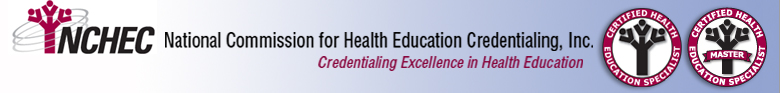 1.2 Access Existing Information & Data Related to Health
1.2.1 Identify sources of data related to health
Valid and reliable data pertaining to specific and/or priority populations
1.2.2 Critique sources of health information using theory and evidence from the literature
1.2.3 Select valid sources of information about health
The roles of the health education specialist include being a resource person and communicating information about the needs, concerns, and resources of the community. Must have the skills to evaluate sources of information, and the first step is to become a skeptical, critical consumer of health
1.2.4 Identify gaps in data using theories and assessment models
1.2.5 Establish collaborative relationships and agreements that facilitate access to data
1.2.6 Conduct searches of existing databases for specific health-related data
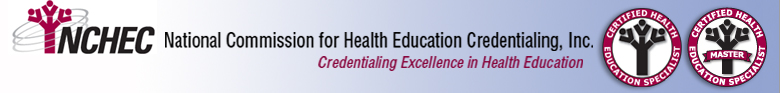 1.3 Collect Quantitative and/or Qualitative Data Related to Health
1.3.1 Collect primary and/or secondary data
1.3.2 Integrate primary data with secondary data
1.3.3 Identify data collection instruments and methods
1.3.4 Develop data collection instruments and methods
1.3.5 Train personnel and stakeholders regarding data collection
1.3.6 Use data collection instruments and methods
1.3.7 Employ ethical standards when collecting data
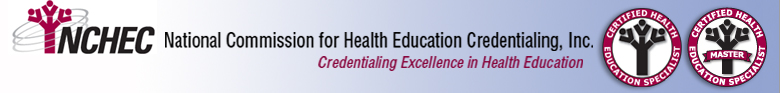 (1.3.1) Primary Data Sources
Surveys
Interviews
Observations
Community Forums/Public Meetings
Focus Groups
Nominal Group Process
Delphi Panel
Self-Assessment Instruments
Community Capacity Inventory and Community Asset Maps
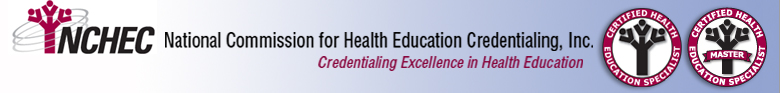 (1.3.1) Secondary Data Sources
Federal Government Agencies
CDC
Morbidity/Mortality Weekly Report  (MMWR)
National Center for Health Statistics (NCHS)
Virtual Records
United States Census Bureau
Population, employment, income, family size, education, housing, and other social indicators
The Statistical Abstract of the United States
US Department of Health and Human Services (USDHHS)
Centers for Medicare and Medicaid Services (CMS)
Health Resources Service Administration (HRSA)
Social Assistance Programs
Social Security (SSA)
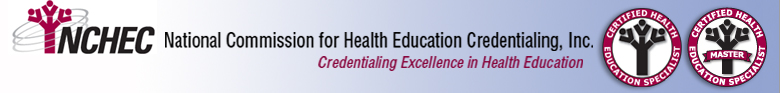 (1.3.1) Secondary Data Sources (continued)
State and Local Agencies
Vital records, disease registries, police records, morbidity/mortality records, epidemiological studies, incident reports, safety surveys
Behavioral Risk Factor Surveillance System (BRFSS) data
Youth Risk Behavior Surveillance System (YRBSS) data
Nongovernment agencies and organizations
Health Care System
Hospital discharge data, emergency room visit data, injury/hospitalization records
Disease specific organizations, such as American Diabetes Association, American Heart Association, Arthritis Foundation, Susan B. Komen Breast Cancer Foundation
Existing records
Health data are collected as a by-product of services, such as clinical records, data from immunizations programs, data from water pollution control programs, clinical indicators, data from physician’s offices, data on absenteeism, and data from insurance claims
Literature
Peer-reviewed journals
Published scientific studies and reports
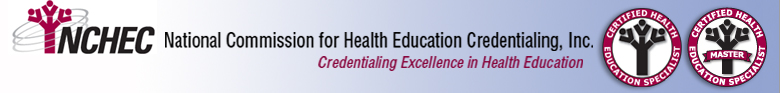 (1.3.3) Survey Methods
Mail
Telephone
Face-to-Face
Internet Surveys

*See handout on “Advantages and Disadvantages of Survey Methods”
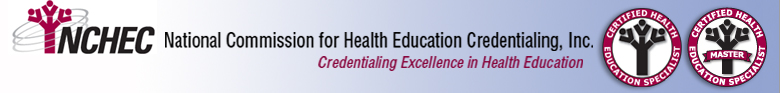 (1.3.4) Steps in Designing & Completing a Survey
Planning the survey
Designing the survey
Collecting the data
Planning data analysis
Drawing the sample
Constructing the questionnaire
Pretesting the questionnaire
Revising the questionnaire
Administering the survey
Preparing the data
Verifying
Entering data
Tabulating
Analyzing
Recording and reporting
* See handout on “Steps in Designing and Completing a Survey”
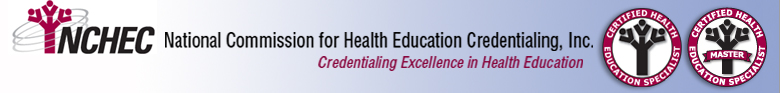 (1.3.7) Ethical Standards in Collecting Data
Informed Consent: the agreement to voluntarily and willingly participate in a study based on a full disclosure of what constitutes participation in the study and what the risks and benefits involved in participation are
Institutional Review Board (IRB): IRBs are composed of researchers and community members or stakeholders who review proposed research for compliance with federal regulations governing research involving human subjects
Health Insurance Portability and Accountability Act (HIPAA): the purpose is to protect personal health information. In order for health data to be used, individual permission must be granted, with some exceptions
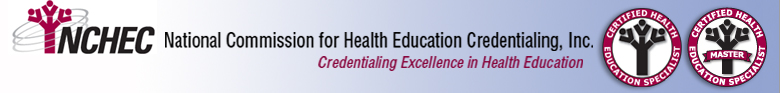 1.4 Examine Relationships Among Behavioral, Environmental & Genetic Factors that Enhance or Compromise Health
1.4.1 Identify factors that influence health behaviors
1.4.2 Analyze factors that influence health behaviors
1.4.3 Indentify factors that enhance or compromise health
1.4.4 Analyze factors that enhance or compromise health
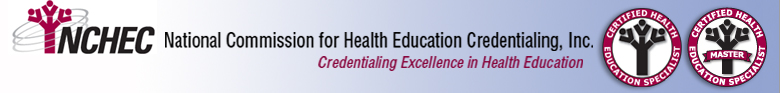 (1.4.1) Factors that Influence Health Behaviors
Behavioral (Lifestyle) Factors: behaviors or actions of individuals, groups, or communities. May include compliance, consumption and utilization patterns, coping, preventive actions, and self-care
Environmental Factors: determinants outside the individual that can be modified to support behavior, health and quality of life. Examples include economic factors, physical factors, public services, and an individual’s access to, affordability of, and equity in health services
Individual Factors: include educational, social, and cultural characteristics of the individual. Include a person’s knowledge, attitudes, beliefs, and perceptions related to health. An individual’s culture, religious or spiritual beliefs, and skill set must be considered when assessing influences on health behavior
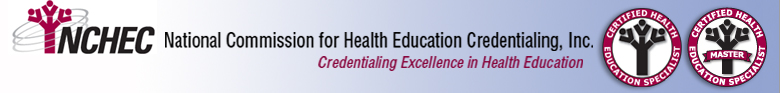 (1.4.2) Analyze Factors that Influence Health Behaviors
Intrapersonal
Interpersonal
Organizational
Community and Public Policy Levels
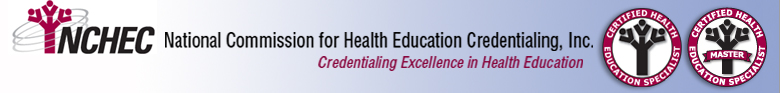 (1.4.3) Identify Factors that Enhance or Compromise Health
Biological
Genetic endowment, aging
Environmental
Food, air, water, communicable disease
Lifestyle
Diet, injury avoidance, sexual behaviors
Psychosocial
Poverty, stress, personality, cultural factors
Use & Access to Health-Related Services
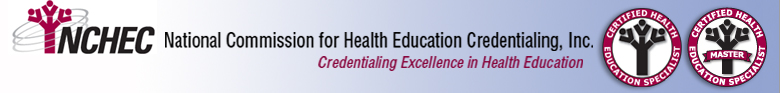 1.5 Examine Factors that Influence the Learning Process
1.5.1 Identify factors that foster or hinder the learning process
Knowledge, lack of time, schedule of conflicts, attitudes, other stressors
Fostered through positive attitudes, community connectedness and self-interest
1.5.2 Analyze factors that foster or hinder the learning process
1.5.3 Identify factors that foster or hinder attitudes and beliefs
1.5.4 Analyze factors that foster or hinder attitudes and beliefs
1.5.5 Identify factors that foster or hinder skill building
1.5.6 Analyze factors that foster or hinder skill building
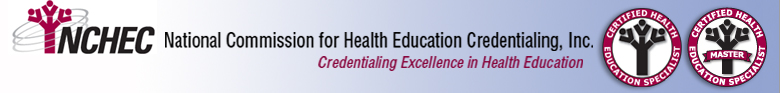 1.6 Examine Factors that Enhance or Compromise the Process of Health Education
1.6.1 Determine the extent of available education programs, interventions, and policies
1.6.2 Assess the quality of available health education programs, interventions, and policies
1.6.3 Identify existing and potential partners for the provision of health education services
		*At this stage, it is important to consider potential partnerships with 	other agencies or organizations that have similar goals in mind.
1.6.4 Assess social, environmental, and political conditions that may impact health education
1.6.5 Analyze the capacity for developing needed health education
1.6.6 Assess the need for resources to foster health education
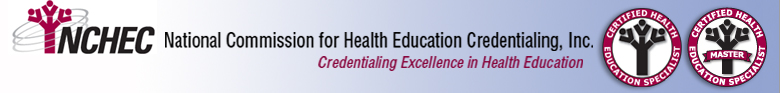 (1.6) Factors that Enhance or Compromise the Process of Health Education
Predisposing Factors: individual knowledge and affective traits
Enabling Factors: factors that make possible a change in behavior
Reinforcing Factors: feedback and encouragement resulting from a changed behavior, perhaps from significant or important others
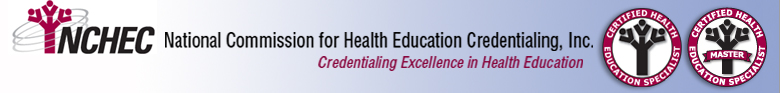 (1.6.5) Analyze the Capacity for Developing Needed Health Education
Identify community resources (persons, groups, places) abilities, skills, networks, strengths, talents
Create or strengthen the relationships between community members and community organizations
Mobilize the community to develop a healthy vision of the future
Introduce any outside resources to fill gaps

*Logic models can also be used after the needs assessment phase to assess community capacity
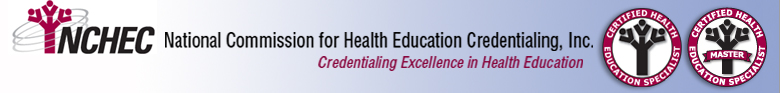 1.7 Infer Needs for Health Education Based on Assessment Findings
1.7.1 Analyze assessment findings
1.7.2 Synthesize assessment findings
1.7.3 Prioritize health education needs
1.7.4 Identify emerging health education needs
1.7.5 Report assessment findings
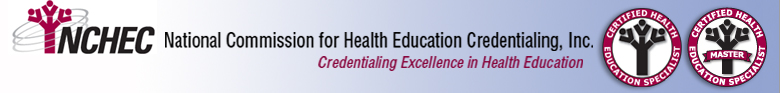 (1.7.1) Analyze Assessment Findings
Analyze data, primary and secondary
Compare data with local, state, national, or historical situation
Consider the social, cultural, and political environment
Set priorities by:
Assessing the size or scope of the problem
Determining the effectiveness of possible interventions
Determining appropriateness, economics, acceptability, resources, and legality of the possible intervention
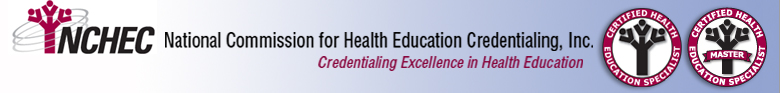 (1.7.3) Prioritizing Health Needs
Assessing the size or scope of the problem: percentage of the population directly affected, seriousness of the problem, urgency/critical nature of the problem, severity of the problem, morbidity/mortality severity, duration , and/or disability, medical costs, potential number who may be affected
Determining the effectiveness of possible interventions: how effective are health education interventions in addressing the problem? Are they meeting stated goals and objectives? Are the potential interventions accessible to the affected population? How were the needs determined? Are the needs being met? If not, why?
Determining appropriateness, economics, acceptability, resources, and legality of the possible intervention: What health education programs are presently available to affected population? Are the programs being utilized? If not, why? Given the population, is the intervention appropriate and in accordance with societal/group norms? Is the intervention legal?
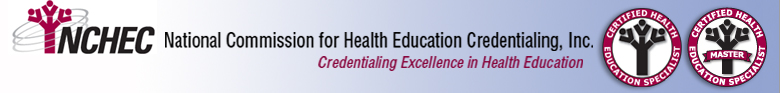 (1.7.4) Identifying Emerging Health Education Needs
Program prioritization based on the importance and changeability of the health program